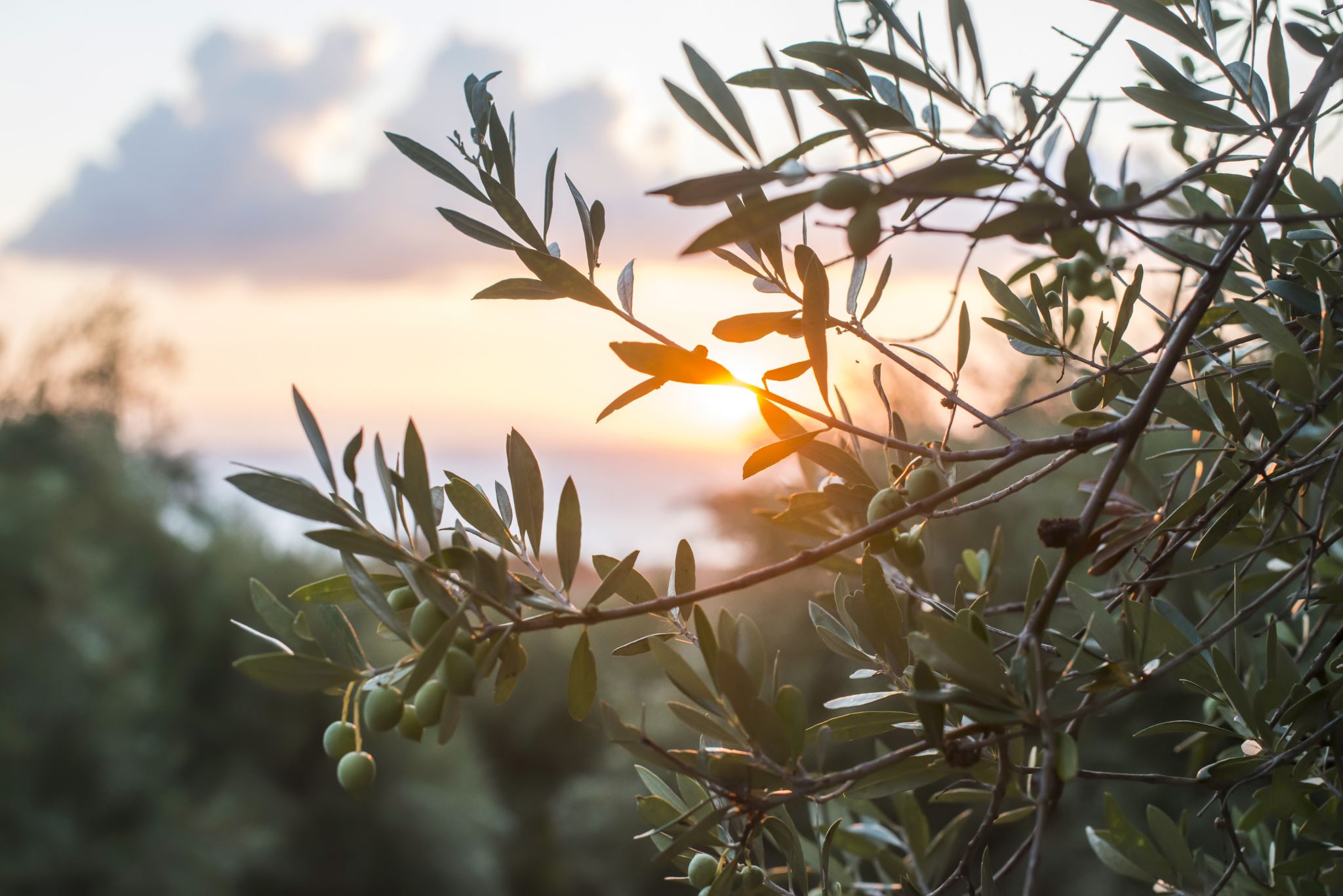 Managing Suicidal Riskin Family Medicine:Clinical & EthicalConsiderations


Wendy Linderholm, PsyD (she/her)
Jessica B. McClintock, PhD (she/her)
Barbara C. Ackerman, PhD (she/her)
[Speaker Notes: Hello, I’m Dr. Wendy Linderholm and I’m here with Dr. Jessica McClintock to present Managing Suicidal Risk in Family Medicine:  Clinical & Ethical Considerations.  Our colleague, Dr. Barbara Ackerman, could not be here today.  She just completed treatment for cancer and, happily, is making a full recovery.]
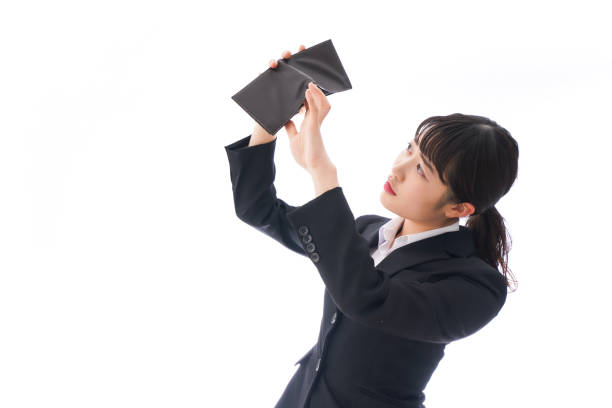 DISCLOSURE STATEMENT
We have no actual or potential conflicts of interest 
to report in relation to this presentation.

Wendy Linderholm, PsyD
Jessica B. McClintock, PhD
Barbara C. Ackerman, PhD
[Speaker Notes: Here is our disclosure statement.  We have no actual or potential conflicts of interest to report.]
What we’ll cover today
Some stats about patient care and suicide

Why Pts see Family Docs when suicidal

Overview of practical ethical issues in suicide prevention and management

Suicide screening tools

Suicidality treatment options
LEARNING OBJECTIVES
UPON COMPLETION OF THIS PRESENTATION, LEARNERS WILL BE ABLE TO:

Discuss and describe the main ethical issues in suicide prevention and management
Demonstrate how to use the NIMH ASQ brief suicide screener or the PHQ-9 in most medical settings
Outline multiple suicide treatment options for both brief intervention by physicians and longer term interventions for therapists.
 Switch to using “died by suicide” instead of “completed suicide” or “successful suicide”
[Speaker Notes: Following this presentation, we hope you can describe:  [state the learning objectives] .]
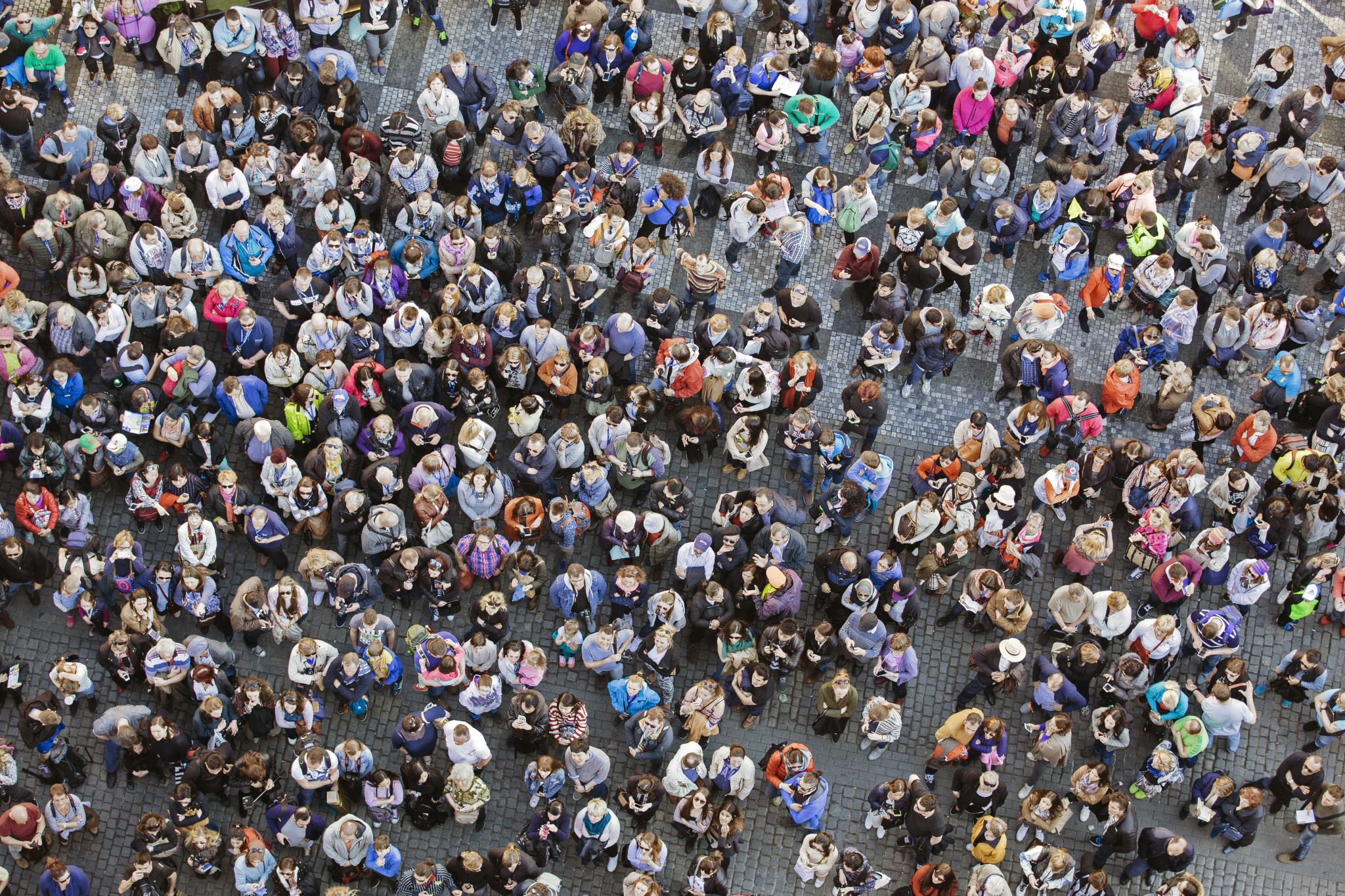 SOME RELEVANT STATISTICS

CDC: 2012-2014 ~30 million/year went to a physician for a mental health-related problem.
1/3 saw primary care physician - not a psychiatrist.  
On average, over 110 people in the United States die by suicide every day.  
In 2016 Suicide became the 2nd leading cause of death for ages 10-34 and 4th leading cause of death for ages 35-54.
1/3 of these individuals were in treatment when they died by suicide.  
Encountering a patient who will die by suicide is a risk all healthcare professionals face.
[Speaker Notes: Our motives for giving this presentation start with numbers. The CDC estimates that between 2012 and 2014, an average of 30 million Americans a year sought help from a physician for a mental health-related problem.  About one-third of these patients saw a primary care physician, not a psychiatrist.  Here’s another number:  on average, over 110 people in the United States complete suicide every day.  One third of these individuals were in treatment when they died by suicide.  The risk of encountering a patient who will complete suicide is a risk all healthcare professionals face.]
SYMPTOMS MIMIC PHYSICAL AILMENTS
SLEEP DISTURBANCE
APPETITE DISTURBANCE
LOW ENERGY
CONCENTRATION DIFFICULTIES
SOCIAL STIGMA
CRITICAL SHORTAGE OF PSYCHIATRISTS
Why depressed patients see a family doc first
[Speaker Notes: It is not uncommon for even severely depressed patients to first seek help from their family doctor.  CLICK [for animation] Many depressed patients assume their symptoms reflect a medical condition. CLICK  Some depressed patients want to avoid the stigma associated with mental disorders.  CLICK Others can’t get access to a psychiatrist.]
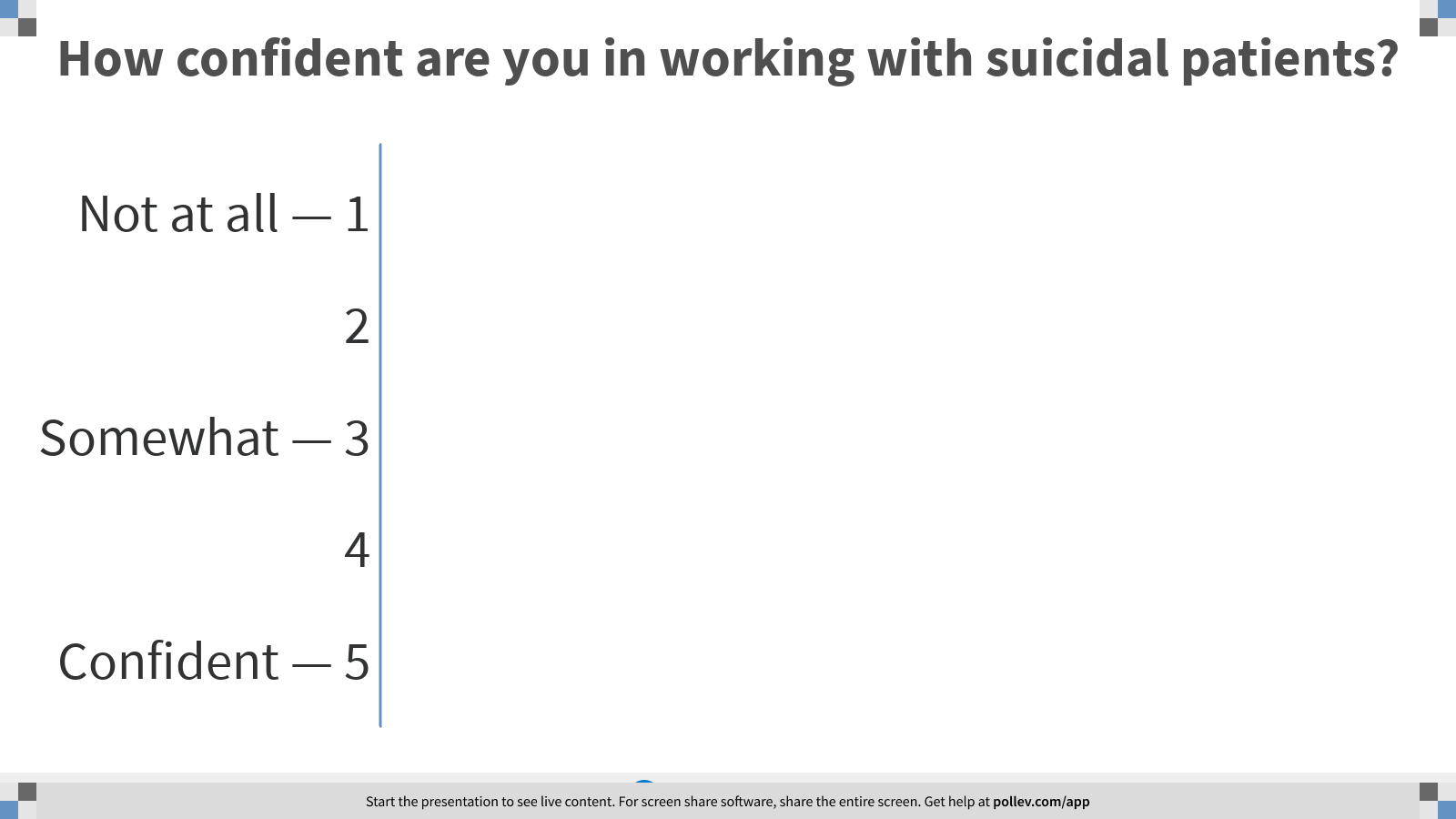 [Speaker Notes: Poll Title: How confident are you in working with suicidal patients?
https://www.polleverywhere.com/multiple_choice_polls/UICu2FrIt5QZSPnXD2J4o?flow=Default&onscreen=persist]
Influences on suicide screening and care of patient who are suicidal

Philosophical attitudes toward suicide

Ethical dilemmas
Ethical Issues in Suicide Prevention and Management
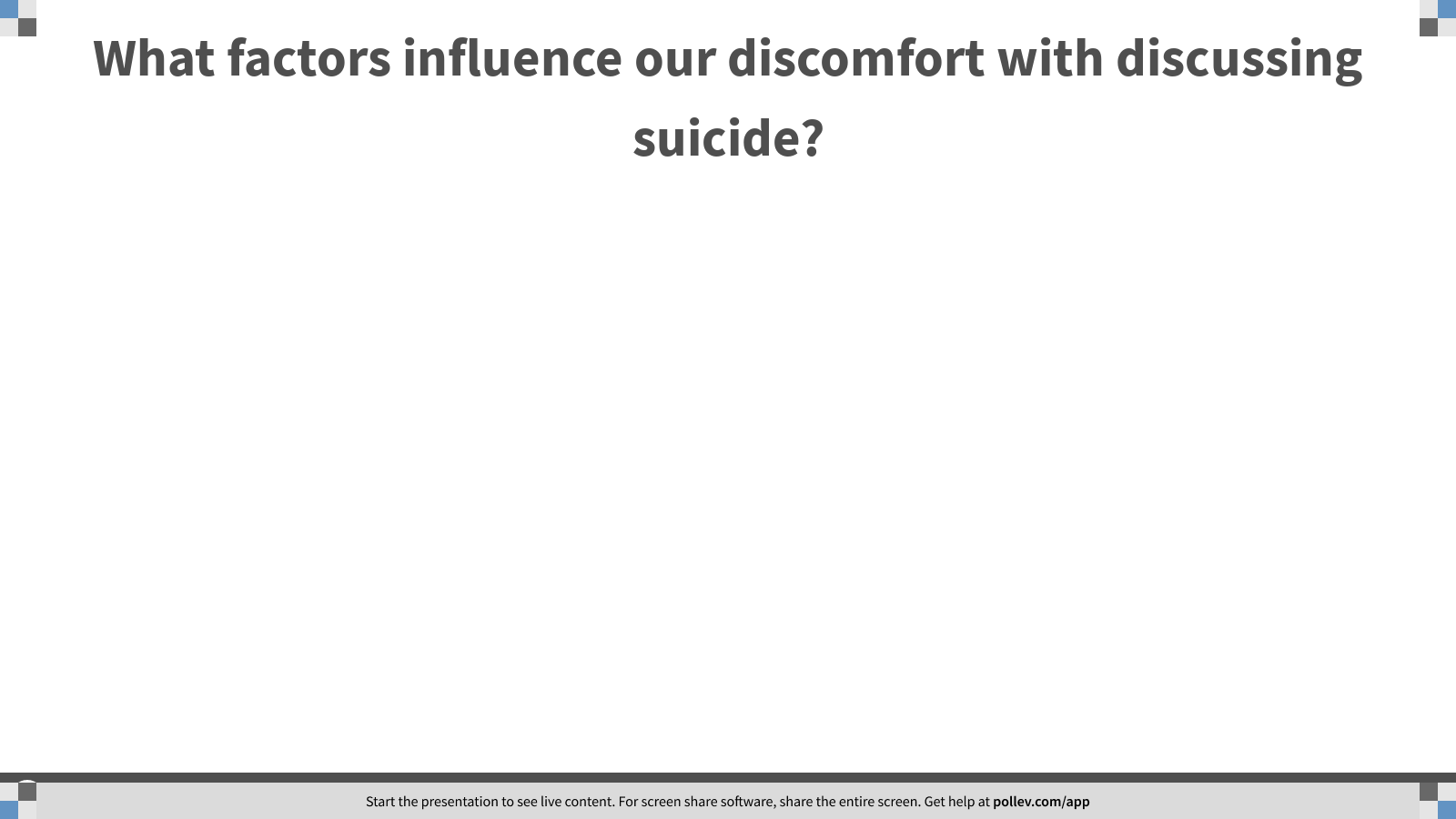 [Speaker Notes: Poll Title: What factors influence our discomfort with discussing suicide?
https://www.polleverywhere.com/free_text_polls/YoiboVEiizqg1rrCkoXgN]
Factors that influence OUR discomfort with discussing suicide:
Personal and family history 
Regional and community values
Religious beliefs 
Training and experience in the field 
Cultural background 
Stigma 
Does it make me responsible if they die by suicide after talking to me?
Talking about uncomfortable related topics like GUNS, SUBSTANCE USE etc.
Other?
Used with permission from: Marley, G. (2019) Ethical Issues in Suicide Prevention and Management. https://northernlighthealth.org/getattachment/Locations/Acadia-Hospital/News-Events/Events/2019-Acadia-Ethics-Conference/Afternoon-Presentation-Suicide-Assessment.pdf.aspx?lang=en-US
Factors that influence their discomfort with discussing their suicidality:
Personal and family history 
Regional and community values 
Religious beliefs 
Cultural background 
Membership in an oppressed group 
Personality and education 
Gender 
STIGMA 
Other
Used with permission from: Marley, G. (2019) Ethical Issues in Suicide Prevention and Management. https://northernlighthealth.org/getattachment/Locations/Acadia-Hospital/News-Events/Events/2019-Acadia-Ethics-Conference/Afternoon-Presentation-Suicide-Assessment.pdf.aspx?lang=en-US
Where’s the ethical dilemma(s)?How’d we get here?
Philosophical attitudes on suicide vary:
Moralistic Perspective: Suicide is always wrong/unacceptable
Libertarian Perspective: Emphasize the freedom of choice 
Relativist approaches: “it depends” - context matters
Attitudes may vary even in the same person 
given different circumstances.
Where do you place yourself??
Used with permission from: Marley, G. (2019) Ethical Issues in Suicide Prevention and Management. https://northernlighthealth.org/getattachment/Locations/Acadia-Hospital/News-Events/Events/2019-Acadia-Ethics-Conference/Afternoon-Presentation-Suicide-Assessment.pdf.aspx?lang=en-US
Moralistic Perspective
Moralistic: Suicide is always wrong/unacceptable.
We have a moral obligation and a duty to protect life and to prevent suicide. The protection of life constitutes an overriding value and takes precedence in decision-making. 
Reflects historic Puritan and other Christian values 
Manifested into historic laws against suicidal behavior 
Although suicide is now often decriminalized, many countries have some form of Good Samaritan law, which obliges citizens to intervene and save an endangered life. – These laws may be invoked to justify the necessity of stopping suicides by active interventions since they do not distinguish between self-inflicted deaths, accidental deaths, and homicides.
Used with permission from: Marley, G. (2019) Ethical Issues in Suicide Prevention and Management. Retrieved from: https://northernlighthealth.org/getattachment/Locations/Acadia-Hospital/News-Events/Events/2019-Acadia-Ethics-Conference/Afternoon-Presentation-Suicide-Assessment.pdf.aspx?lang=en-US
Results of a Moralist Perspective
If someone is deemed to be at "imminent risk" of self-harm:
Providers/healthcare has the legal right and ethical responsibility to limit autonomy.

Protective custody to hold someone to be evaluated
Involuntary hospitalization and enforced treatment
The limits to confidentiality in order to assess or to prevent harm

Our legal guidelines have historically been 
based on moralistic principles.
Used with permission from: Marley, G. (2019) Ethical Issues in Suicide Prevention and Management. Retrieved from: https://northernlighthealth.org/getattachment/Locations/Acadia-Hospital/News-Events/Events/2019-Acadia-Ethics-Conference/Afternoon-Presentation-Suicide-Assessment.pdf.aspx?lang=en-US
Libertarian Perspective
Emphasizes the freedom of choice by individuals to determine whether or not to live or die. 

from a Libertarian point of view there is no specific obligation to intervene and prevent a suicide.


“Libertarianism typically asserts that the right to suicide is 
a right of noninterference, that others are morally barred from
 interfering with suicidal behavior.”
Jean Marion, 2011
Used with permission from: Marley, G. (2019) Ethical Issues in Suicide Prevention and Management. https://northernlighthealth.org/getattachment/Locations/Acadia-Hospital/News-Events/Events/2019-Acadia-Ethics-Conference/Afternoon-Presentation-Suicide-Assessment.pdf.aspx?lang=en-US
Relativist Perspective
Based upon either contemporary situational and cultural variables or the anticipated consequences of action or inaction.  
“It Depends” 
People generally find the suicide of an elderly person to be  more "acceptable" than the suicide of a young person 
Suicide is generally more accepted when the person is suffering from a painful terminal illness or a progressive chronic illness than for an otherwise healthy person. (what about mental health?) 
Common theme: That the obligation to protect life varies depending upon an analysis of the situation.
Places both more burden and more freedom on the individual.
Used with permission from: Marley, G. (2019) Ethical Issues in Suicide Prevention and Management. https://northernlighthealth.org/getattachment/Locations/Acadia-Hospital/News-Events/Events/2019-Acadia-Ethics-Conference/Afternoon-Presentation-Suicide-Assessment.pdf.aspx?lang=en-US
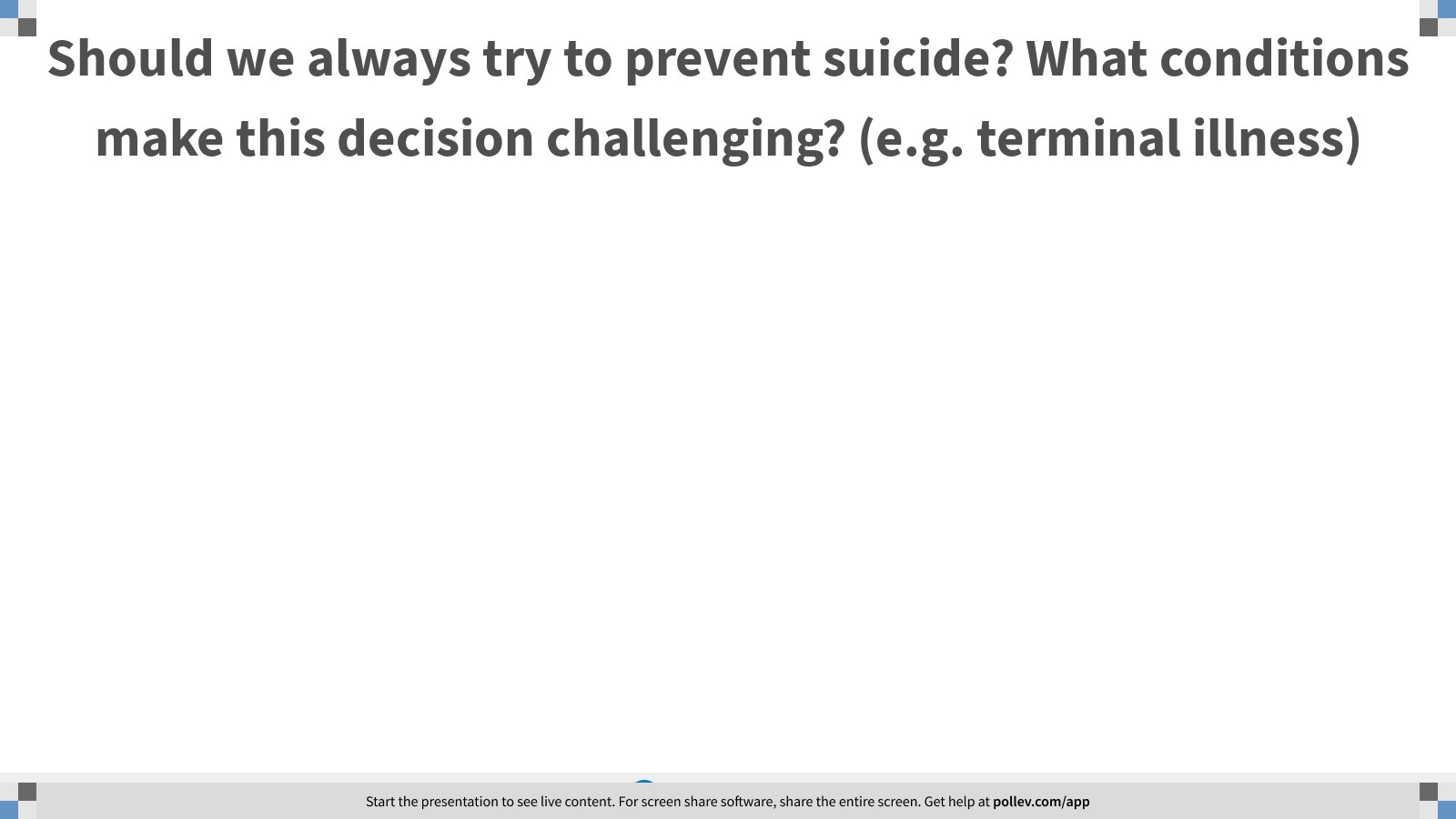 [Speaker Notes: Poll Title: Is suicide always suicide? What conditions make deciphering this challenging? (e.g. terminal illness)
https://www.polleverywhere.com/free_text_polls/ZqnePSgJegGdNDDkpOKRX]
“It Depends” ??
Is suicide always suicide?
Terminal illness
Chronic intractable mental illness 
Chronic intractable pain 
Alzheimer's and fear of loss of self 
What if the patient is a minor or incapacitated adult? 
When is someone unable to give consent? 
Intoxicated? 
Delusional or command hallucinations? 
Delirium? 
In acute pain?
Used with permission from: Marley, G. (2019) Ethical Issues in Suicide Prevention and Management. https://northernlighthealth.org/getattachment/Locations/Acadia-Hospital/News-Events/Events/2019-Acadia-Ethics-Conference/Afternoon-Presentation-Suicide-Assessment.pdf.aspx?lang=en-US
Suicide Prevention = Ethical Landmines!
Generally, a suicidal crisis is both transient and treatable.
90% or more of the people who attempt suicide do not go on to die by suicide.
Can suicide be a rational act?  Under what circumstances? Who decides?
 Emergent intervention may include actions: 
taken without the individual’s consent 
which limit a person’s freedom 
Often feel and are disempowering
Used with permission from: Marley, G. (2019) Ethical Issues in Suicide Prevention and Management. Retrieved from: https://northernlighthealth.org/getattachment/Locations/Acadia-Hospital/News-Events/Events/2019-Acadia-Ethics-Conference/Afternoon-Presentation-Suicide-Assessment.pdf.aspx?lang=en-US
Two conflicting ethical imperatives: 

The right of a person to autonomous choice

Versus

The need to protect vulnerable people 
(do no harm)
Used with permission from: Marley, G. (2019) Ethical Issues in Suicide Prevention and Management. Retrieved from: https://northernlighthealth.org/getattachment/Locations/Acadia-Hospital/News-Events/Events/2019-Acadia-Ethics-Conference/Afternoon-Presentation-Suicide-Assessment.pdf.aspx?lang=en-US
Within a Suicidal Crisis – aspects that complicate this even further
Time is, or seems, critical
Emotions often run high
Risk of harm is real and may be imminent
Context plays a factor
We all have feelings, attitudes and needs; the suicidal person and the professionals.  
	They may not be congruent!
Used with permission from: Marley, G. (2019) Ethical Issues in Suicide Prevention and Management. Retrieved from: https://northernlighthealth.org/getattachment/Locations/Acadia-Hospital/News-Events/Events/2019-Acadia-Ethics-Conference/Afternoon-Presentation-Suicide-Assessment.pdf.aspx?lang=en-US
ASQ – Ask Suicide-Screening Questions – NIMH toolkit

PHQ-9

Suicide Prevention Resource Center  http://www.sprc.org/settings/primary-care
Suicide Screening
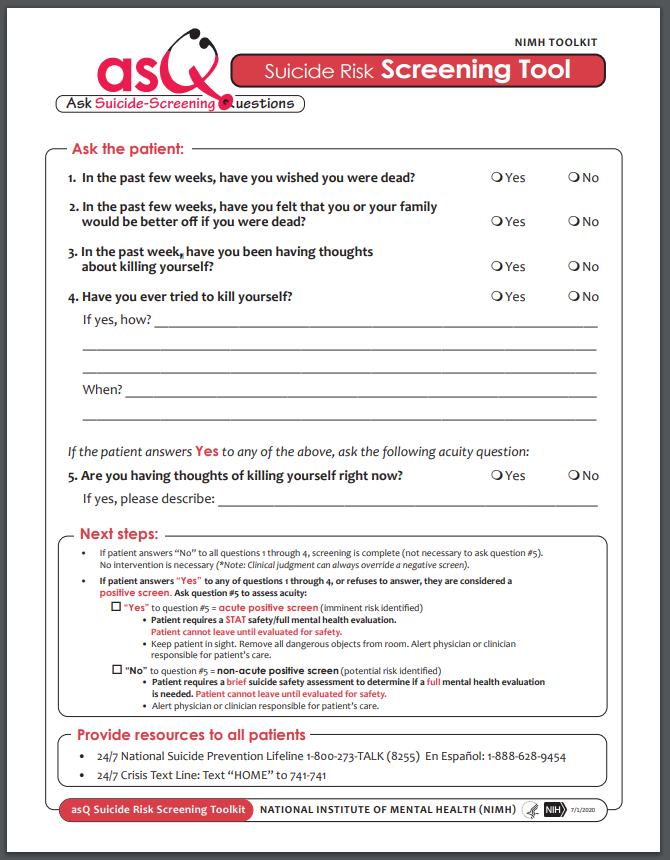 ASQ – Suicide Screening Tool
https://www.nimh.nih.gov/research/research-conducted-at-nimh/asq-toolkit-materials/index.shtml
Available in these language translations:
Arabic Chinese
Dutch
French
Hebrew
Italian
Japanese



Korean 
Portuguese
Russian
Somali
Spanish
Vietnamese
Safety Plan worksheet
https://suicidepreventionlifeline.org/wp-content/uploads/2016/08/Brown_StanleySafetyPlanTemplate.pdf
Other Screening Tools
The Patient Health Questionnaire (PHQ–9) is a nine-question screening tool to identify depression. It is designed to be used in primary care settings and question 9 (“In the past two weeks, have you had thoughts that you would be better off dead, or of hurting yourself?”) screens for suicide. 

It is available at 
http://www.integration.samhsa.gov/images/res/PHQ%20-%20Questions.pdf  or http://www.phqscreeners.com
How to screen for suicide
Talk about suicide directly and without hesitation. 
Ask using concrete and direct language. 
Are you having thoughts of your suicide? 
Are you thinking about dying today?
How often do you consider killing yourself? 
Vague or indirect questions elicit vague responses: 
Are you thinking of hurting yourself? 
Do you feel safe? 
When in doubt about the answer, repeat the question differently.
Level of Risk
Integrated Behavioral Health in Primary Care: Step-By-Step Guidance for Assessment and Intervention, by C. L. Hunter, J. L. Goodie, M. S. Oordt, and A. C. Dobmeyer
[Speaker Notes: BHCs should assist clinics in establishing standardized protocols for managing potential suicide risk dispositions in primary care, to include involuntary hospitalization when necessary. On the basis of the results of assessment, the BHC should advise the PCP regarding the patient’s level of risk and recommended intervention and assist in the implementation of the appropriate protocol,

Identify a mutually agreeable plan to recommend to the primary care provider to keep the patient safe, reduce distress, maintain the highest level of autonomy possible, and support commitment to staying engaged in treatment. Include a short-term plan for dealing with crisis that includes increasing levels of intervention, as needed. Also include a longer term plan for addressing underlying issues. The agreed-on plan should address both suicidal symptoms and risk specifically, as well as any underlying mental health disorder.]
Lower levels of risk can be effectively monitored and managed in primary care
Safety or crisis response plan should be created in collaboration with patient whether treatment will be provided in the primary care setting or a referral will be made to a specialty behavioral health provider 
Time-limited cognitive behavioral treatment addressing distortions in thinking and teaching adaptive coping skills have been shown to be effective in reducing suicidal ideation and behavior
Collaborative Assessment and Management of Suicidality (CAMS)
Suicidality Treatment
Brief Interventions
Integrated Behavioral Health in Primary Care: Step-By-Step Guidance for Assessment and Intervention, by C. L. Hunter, J. L. Goodie, M. S. Oordt, and A. C. Dobmeyer
[Speaker Notes: Six brief interventions that are applicable to primary care that can help the primary care provider and behavioral health consultant manage suicide risk for appropriate patients. These interventions include use of coping cards to address distorted beliefs and self- perceptions, creation of a “survival kit” or “hope box” to target suicidal emotional states, developing a “reasons for living list,” behavioral activation, relaxation exercises, and mindfulness exercises. 

Patients who present with suicidal risk factors but who are judged as a result of the assessment to be at minimal risk at the current visit should be monitored for indications of increasing risk. Follow-up visits are recommended at weekly intervals; during these visits, the screening tool can be readministered, and any life stressors that have occurred can be discussed. This is also a good opportunity to review the crisis response plan and talk through successes or difficulties in using it. If low levels of suicide risk are maintained and no additional treatment for an underlying mental health disorder is indicated, monitoring visits can be spaced farther apart. However, because suicidal risk factors have been present, the patient should be directed to schedule a same-day appointment if a significant life stressor occurs or if emotional symptoms such as depression or anxiety worsen. To maintain a collaborative therapeutic alliance and to encourage return visits during a potential sui-cidal crisis, regular “check-in” visits with the BHC are beneficial even when suicidal risk remains low. These visits might occur with decreasing frequency, such as monthly, then every other month, and then quarterly and then biannually. Patients needing more frequent appointments for monitoring, emotional support, or psychological interventions (i.e., weekly visits) over an extended period of time may need to be referred to a specialty mental health provider.]
Collaborative Assessment and Management of Suicidality (CAMS)
Evidence-Based Psychological Treatment for Suicide
CAMS is both a philosophy and a treatment intervention
Flexible approach that can be used across theoretical orientations and disciplines for a wide range of suicidal patients across treatment settings and different treatment modalities.
With CAMS, the clinician partners with the patient at every stage of managing the suicide risk – from assessment to treatment planning to discharge
12 sessions
More information on this modality can be found here: https://cams-care.com/
Resources – have this list easily available as a 			flyer and a .phrase for EMR
National Suicide Prevention Lifeline1-800-273-TALK (8255)Spanish/Español: 1-888-628-9454
Crisis Text Line Text HOME to 741-741 					        		       Crisistextline.org  								                Free, 24/7, confidential
Trans Lifeline 								 Transgender/genderqueer Peer Support Hotline 					     US: 877-565-8860 / Canada: 877-330-6366                                              	              Translifeline.org
Physician Support Line 							    Free, confidential peer support1-888-409-0141 	                   www.physiciansupportline.com							         8 AM – 1 AM EST/7 days a week
***ADD the Intimate Partner Violence Programs in your area
Video references
Guns, Suicide, and Legislating the Doctor-Patient Relationship (5:32 minutes) https://www.youtube.com/watch?v=nXJmdMoNuY4 
Safe Gun Storage Saves Lives (5:05 minutes)	 https://www.youtube.com/watch?v=P9qmstKo-oc 
Guns Increase Suicide Mortality (3:09 minutes) https://www.youtube.com/watch?v=mQVOWTayEz4 
Deaths of Despair and Decreasing Life Expectancy in the US (7:18 minutes) https://www.youtube.com/watch?v=GXvIReIAlWA 
Doctors and Depression (6:18 minutes)	      https://www.youtube.com/watch?v=3lda4KyXbLE
Wendy Linderholm, PsyD (she/her)
Director of Behavioral Health | Family Medicine             Memorial Care Long Beach Medical Center                     Ph 562.933.0064	       wlinderholm@memorialcare.org

Jessica B. McClintock, PhD, Asst. Prof. 
Loma Linda University Family Medicine / Psychology		                        Ph 909.558.6814 x62036          Jmcclintock@llu.edu

Barbara C. Ackerman, PhD    
Assistant Program Director  RUHS/UCR FMRP                  Moreno Valley Community Health Center     Ph 951.867.3945   	    b.ackerman@ruhealth.org
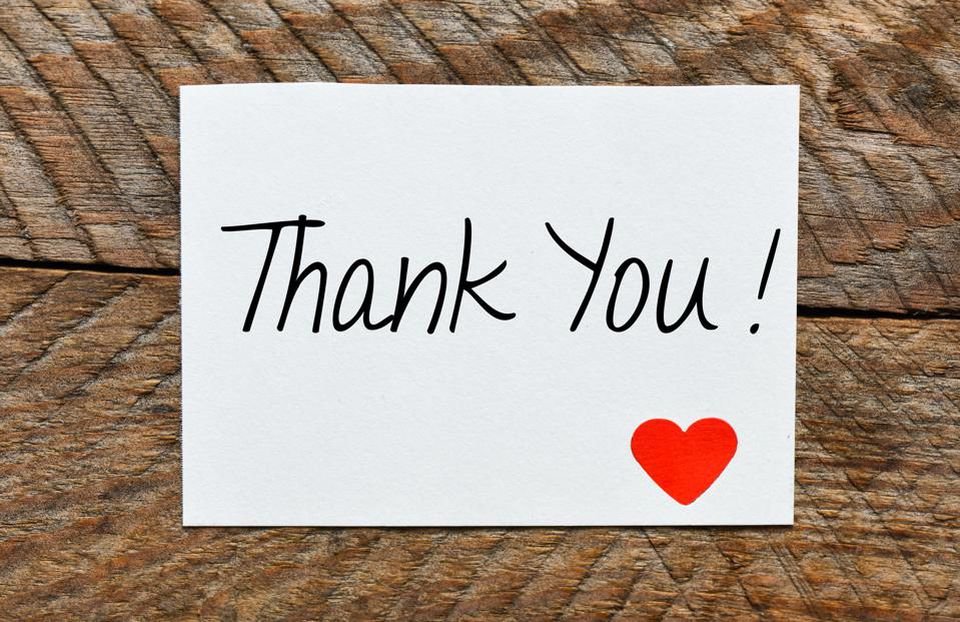 References
American Academy of Family Physicians. Mental health care services by Family Physicians (Position Paper).  https://222.aafp.org/about/policies/all/mental-services.html   Accessed 01/02/2019.
Barney, L.J., Griffiths, K.M., Jorm, A.F., & Christensen, H. (2006). Stigma about depression and its impact on help-seeking intentions.  Australian and New Zealand Journal of Psychiatry, 40(1), 51-64.
Bauer, M., Pfennig, A., Severus, E., Whybrow, P.C., Angst, J., Moller, H.J. (2013). World Federation of Societies of Biological Psychiatry (WFSBP) guidelines for biologic treatment of unipolar depressive disorders, part 1: update 2013 on the acute and continuation treatment of unipolar depressive disorders.  The World Journal of Biologcal Psychiatry, 14(5), 334-385.
Centers for Disease Control & Prevention; Cherry, D., Albert, M., McCraig, L.F. Mental health-related physician office visits by adults aged 18 and over: United States, 2012-2014.  NCHS Data Brief No. 311, June 2018.
Conner, A. Azrael, D. Miller, M. (2019). Suicide Case-Fatality Rates in the United States, 2007 to 2014. Annals of Internal Medicine, 171(12):885-895.
References	(con’t)
Cunningham, P.J. (2009).  Beyond parity: primary care phsyicians’ perspectives on access to mental health care. Health Affairs, 28(3), w490-501.
Integrated Behavioral Health in Primary Care: Step-By-Step Guidance for Assessment and Intervention, by C. L. Hunter, J. L. Goodie, M. S. Oordt, and A. C. Dobmeyer
Jobes, D.A. (2016). Managing suicidal risk: a collaborative approach.  New York: Guilford Press. 
Marley, G. (2019) Ethical Issues in Suicide Prevention and Management. Retrieved from: https://northernlighthealth.org/getattachment/Locations/Acadia-Hospital/News-Events/Events/2019-Acadia-Ethics-Conference/Afternoon-Presentation-Suicide-Assessment.pdf.aspx?lang=en-US
Stafford, R.S., MacDonald, E.A., Finkelstein, S.N. (2001). National patterns of medication treatment for depression, 1987 to 2001.  Primary Care Companion to the Journal of Clinical Psychiatry, 3(6):232.